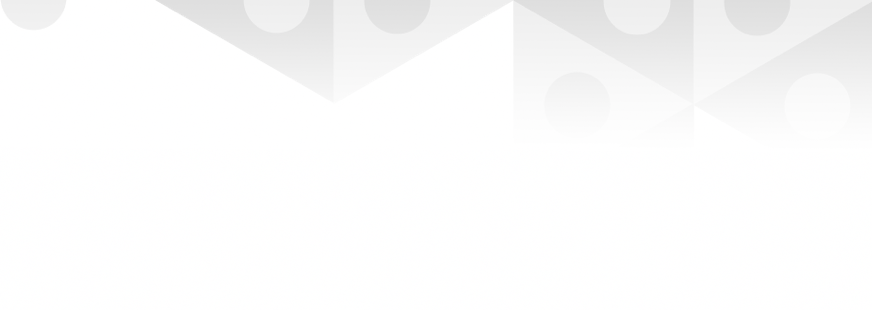 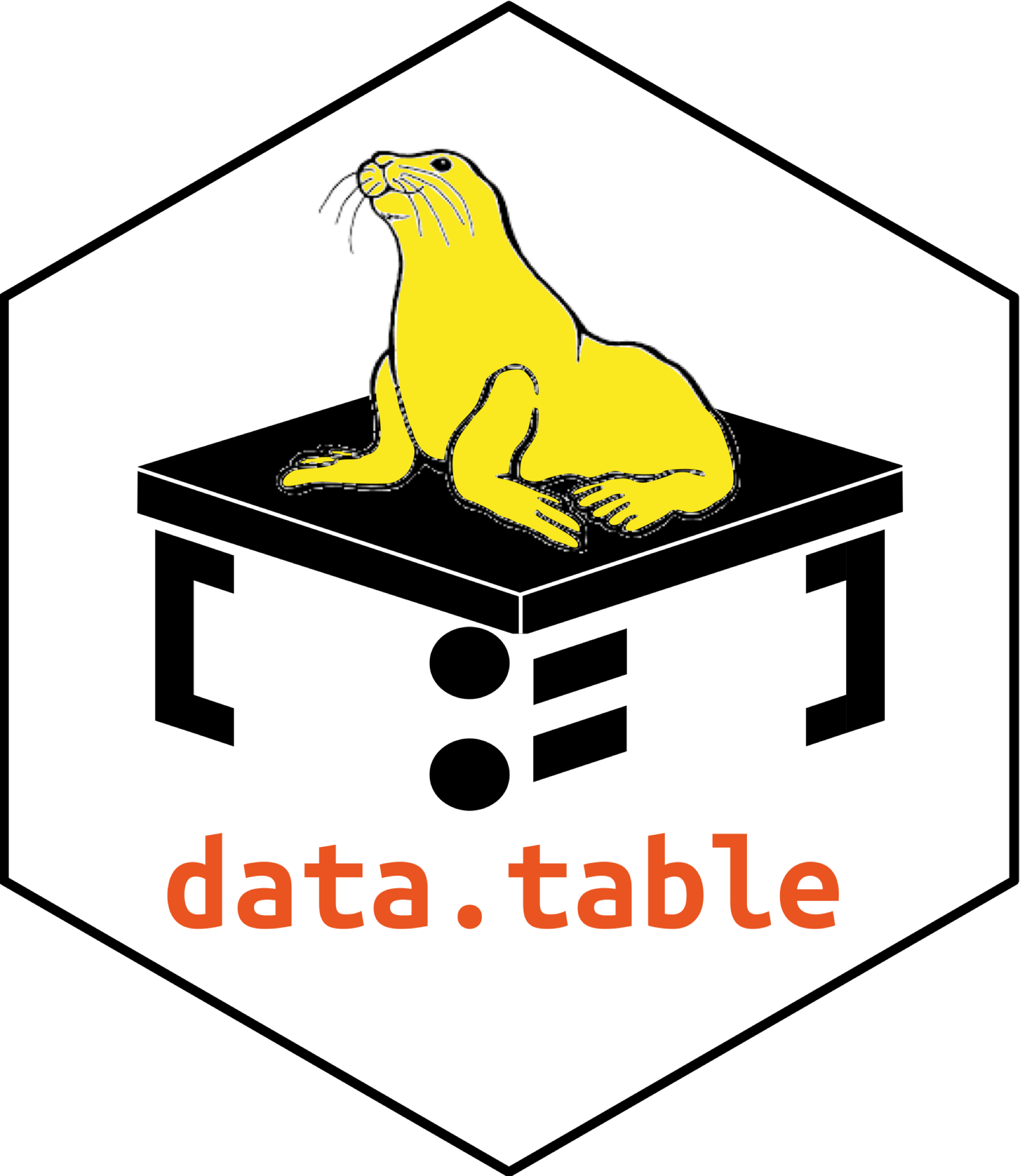 Transformação de dados com data.table : : CHEAT SHEET
Informação básica
Agrupe de acordo com by
Manipule colunas por j
“data.table” é um pacote extremamente rápido e de uso eficiente de memória usado na transformação de dados em R. Ele funciona por converter o conjunto de dados nativo do R (data.frame) em data.table que apresenta funcionalidades novas e melhoradas. O uso básico de data.tables segue:

dt[i, j, by]

pegue data.table dt,
subdivida linhas usando i 
e manipule colunas por j, 
agrupadas de acordo com by

data.tables também são data.frames, portanto funções que se  aplicam a data.frames também funcionam sobre data.tables
dt[, j, by = .(a)] – agrupa linhas por valores em colunas específicas.

dt[, j, keyby = .(a)] – agrupa e simultaneamente e ordena linhas por valores em colunas específicas.
EXTRAIR
dt[, c(2)]
extrai colunas por número; anteceda números de colunas com “-” para remover colunas.
dt[, .(b, c)]
extrai colunas por nome.
OPERAÇÕES AGRUPADAS COMUNS
dt[, .(c = sum(b)), by = a] – sumariza linhas dentro de grupos.

dt[, c := sum(b), by = a] – cria uma nova coluna e computa linhas dentro de grupos.

dt[, .SD[1], by = a] – extrai primeira linha de grupos.

dt[, .SD[.N], by = a] – extrai ultima linha de grupos.
SUMARIZAR
dt[, .(x = sum(a))]
cria um data.table com novas colunas baseado no valores sumarizados das linhas.

funções de sumário como mean(), median(), min(), max(), etc. podem ser usadas para sumarizar linhas
Crie um data.table
data.table(a = c(1, 2), b = c("a", "b"))
cria um data.table a partir do zero. Análogo ao data.frame().

setDT(df)* ou as.data.table(df)
converte um data.frame ou lista a um data.table.
COMPUTAR COLUNAS*
Encadeamento
dt[, c := 1 + 2]
calcula e cria uma coluna baseado numa expressão
dt[…][…] – realiza sequência de operações em data.table por encadeamento de múltiplos “[]”.
dt[a == 1, c := 1 + 2]
computa uma coluna baseado numa expres-são, mas apenas para um grupo de linhas
Subdivida linhas usando i
Funções para data.tables
dt[1:2, ] 
subdivide linhas baseado nos números (índices) das linhas.


dt[a > 5, ] 
subdivide linhas baseado em valores em uma ou mais colunas.
dt[, `:=`(c = 1 , d = 2)]
computa múltiplas colunas baseado em diferentes expressões
REORDENAR
setorder(dt, a, -b)
reordena um data.table de acordo com colunas especificadas; anteceda nomes de colunas com “-” para ordens decrescentes.
DELETAR COLUNAS
dt[, c := NULL]
remove uma coluna.
* SET FUNCTIONS AND :=

funções em data.table prefixadas com "set" e o operador ":=" funcionam sem "<-" para alterar os dados sem fazer cópias na memória. Por exemplo, o mais eficiente "setDT(df)" é análogo a "df <- as.data.table(df)".
OPERADORES LÓGICOS PARA USAR EM i
CONVERTER TIPOS DE COLUNAS
<	<=	is.na()	%in%	|	%like%
>	>=	!is.na()	!	&	%between%
dt[, b := as.integer(b)]
converte o tipo de coluna usando as.integer(), as.numeric(), as.character(), as.Date(), etc..
CC BY SA Erik Petrovski • www.petrovski.dk • Aprenda mais com a homepage ou vinheta do data.table • Versão do data.table 1.11.8 • Atualizado: 2019-01 • Traduzido por Samuel Carleial
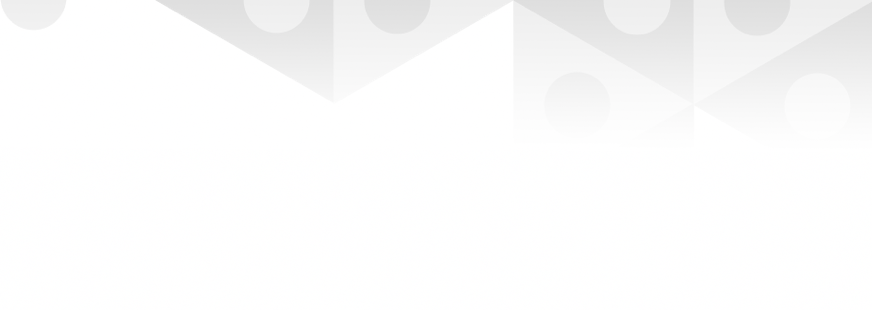 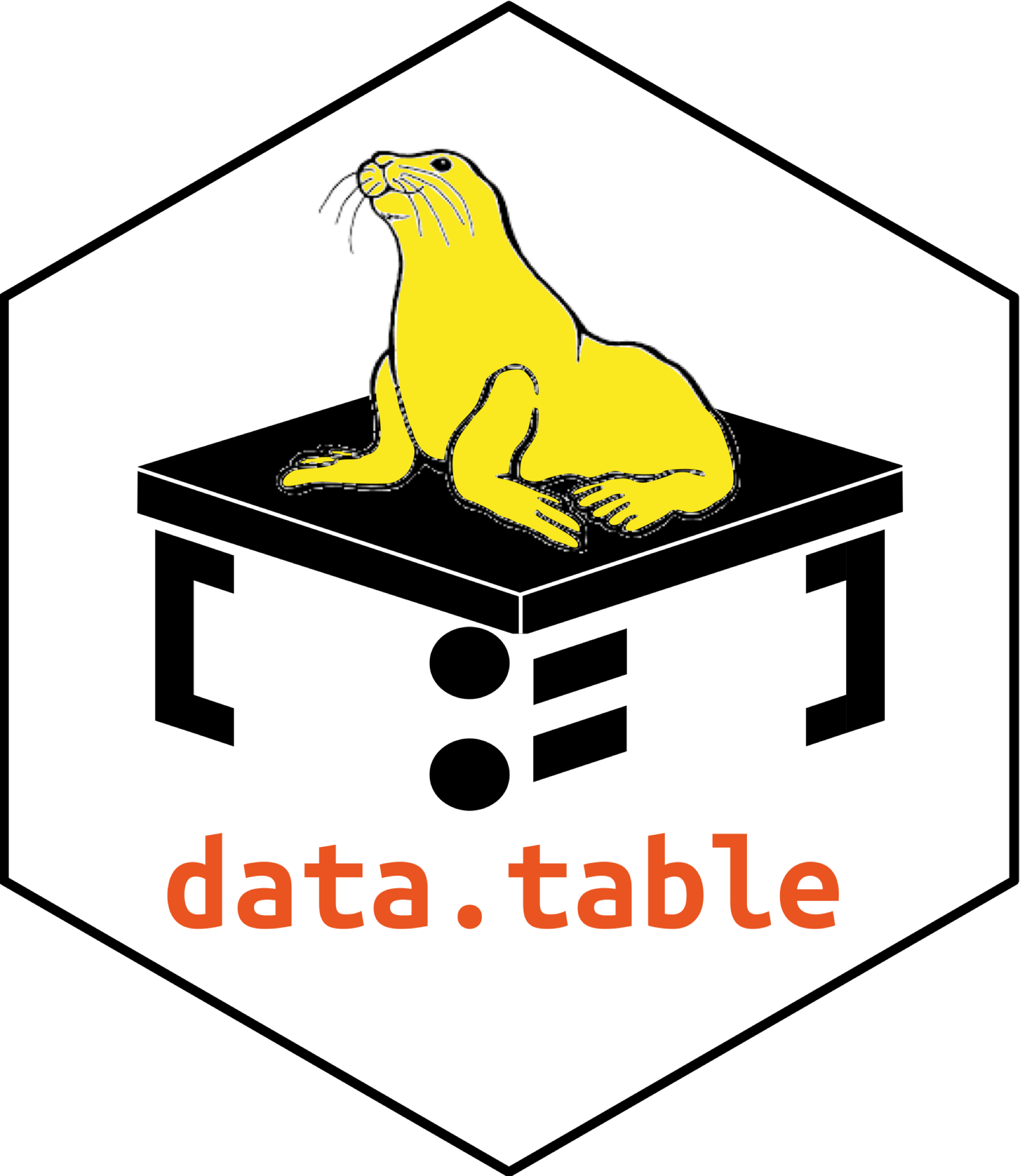 Aplique funções a 
colunas
LINHAS ÚNICAS
LIGAR
unique(dt, by = c("a", "b")) – extrai linhas únicas baseado em colunas especificadas por “by”. Omita “by” para usar todas as colunas.
rbind(dt_a, dt_b) – combinar linhas de dois data.tabbles
+
=
APLICAR UMA FUNÇÃO A MÚLTIPLAS COLUNAS
dt[, lapply(.SD, mean), .SDcols = c("a", "b")] – aplicar uma função – e.g. mean(), as.character(), which.max() – a colunas especificadas em .SDcols com lapply() e o símbolo .SD. Também funciona com grupos.

cols <- c("a")dt[, paste0(cols, "_m") := lapply(.SD, mean), .SDcols = cols] – aplicar uma função a colunas especificadas e assignar o resultado com variáveis sufixadas aos dados originais.
uniqueN(dt, by = c("a", "b")) – conta o número de linhas únicas baseado em colunas especificadas por “by”.
cbind(dt_a, dt_b) – combinar colunas de dois data.tables
+
=
RENOMEAR COLUNAS
setnames(dt, c("a", "b"), c("x", "y"))
renomeia colunas.
Reformate um data.table
DEFINA PALAVRAS-CHAVE
TRANSFORMAR PARA FORMATO AMPLO
setkey(dt, a,  b) – define palavras-chave que permitem pesquisa rápida e repetida em colunas especificadas usando "dt[.(valor), ]" ou fundir dados sem especificar colunas usando "dt_a[dt_b]".
Linhas sequenciais
dcast(dt, 
              id ~ y,
              value.var = c("a", "b"))
IDs DE LINHAS
dt[, c := 1:.N, by = b] – dentro de grupos, compute uma coluna com linhas sequenciais de IDs.
Combinar data.tables
Transforme um data.table de um formato longo a amplo.
JUNTAR (join)
DEFASAGEM (LAG) & INCREMENTO (LEAD)
dt_a[dt_b, on = .(b = y)] – junte data.tables em linhas com valores iguais
+
=
dt[, c := shift(a, 1), by = b] – dentro de grupos, duplicar uma coluna com linhas defasadas por um valor especificado.

dt[, c := shift(a, 1, type = "lead"), by = b] – dentro de grupos, duplicar uma coluna com linhas  sendo incrementadas por um valor especificado.
TRANSFORMAR PARA FORMATO LONGO
dt_a[dt_b, on = .(b = y, c > z)] – junte data.tables em linhas com valores iguais e desiguais
melt(dt, 
            id.vars = c("id"), 
            measure.vars = patterns("^a", "^b"), 
            variable.name = "y",
            value.name = c("a", "b"))
+
=
carregar & salvar arquivos
JUNÇÃO POR “ROLAMENTO” (Rolling join)
Transforme um data.table de um formato amplo a longo.
=
+
IMPORTAR
fread("file.csv")
carregar dados desde um arquivo plano, como *.csv ou *.tsv em R.
fread("file.csv", select = c("a", "b")) 
carregar colunas especificadas de um arquivo plano em R.
dt_a[dt_b, on = .(id = id, date = date), roll = TRUE] – junte data.tables em linhas correspondentes a colunas de IDs, mas mantendo apenas as correspondências mais recentes com o data.table a esquerda de acordo com colunas de datas.
“roll = -Inf” reverte a direção.
EXPORTAR
fwrite(dt, "file.csv") – salvar dados em um arquivo plano desde R.
CC BY SA Erik Petrovski • www.petrovski.dk • Aprenda mais com a homepage ou vinheta do data.table • Versão do data.table 1.11.8 • Atualizado: 2019-01 • Traduzido por Samuel Carleial